The Art of Effective Email
College of Arts & Sciences RetreatSeptember 29, 2016Employee Development
Agenda
Best practices for using email
Email as a communication tool
Anatomy of effective emails
“Do’s and don’ts” of effective emails
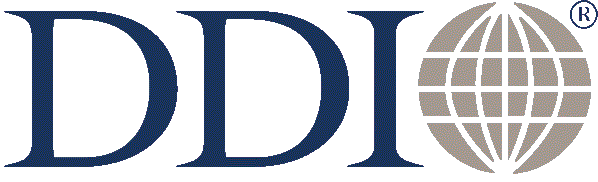 Best practices for using email
Why- when is email the best choice?
What- content is accurate, clear and concise
Your brand
Business record
Permanence
Texting vs. email
When- departmental expectations 
Who- needs to know?
 Cc. Bcc, Reply, Reply all           
How- consider the tone of your message
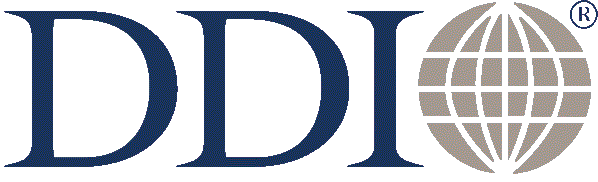 © Development Dimensions International, Inc., MMX.  All rights reserved.
Email as a communication tool
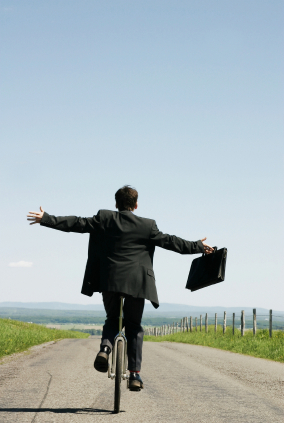 PERSONALThe way we expect to be treated.
PRACTICALThe “get it done” things.
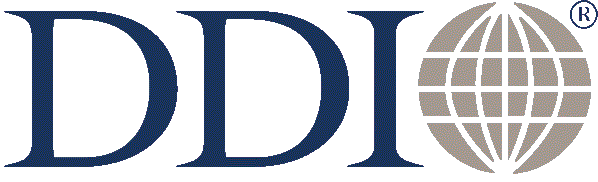 [Speaker Notes: Taking a higher level view, in all interactions, we strive to balance personal needs, or the human needs, that we all bring to the workplace.  
 To be respected and valued.
 To trust and be trusted.
 To be supported…..

with the practical needs that the objectives we want to accomplish through an interaction.  The “get it done” things such as making a decision, solving a problem, etc.]
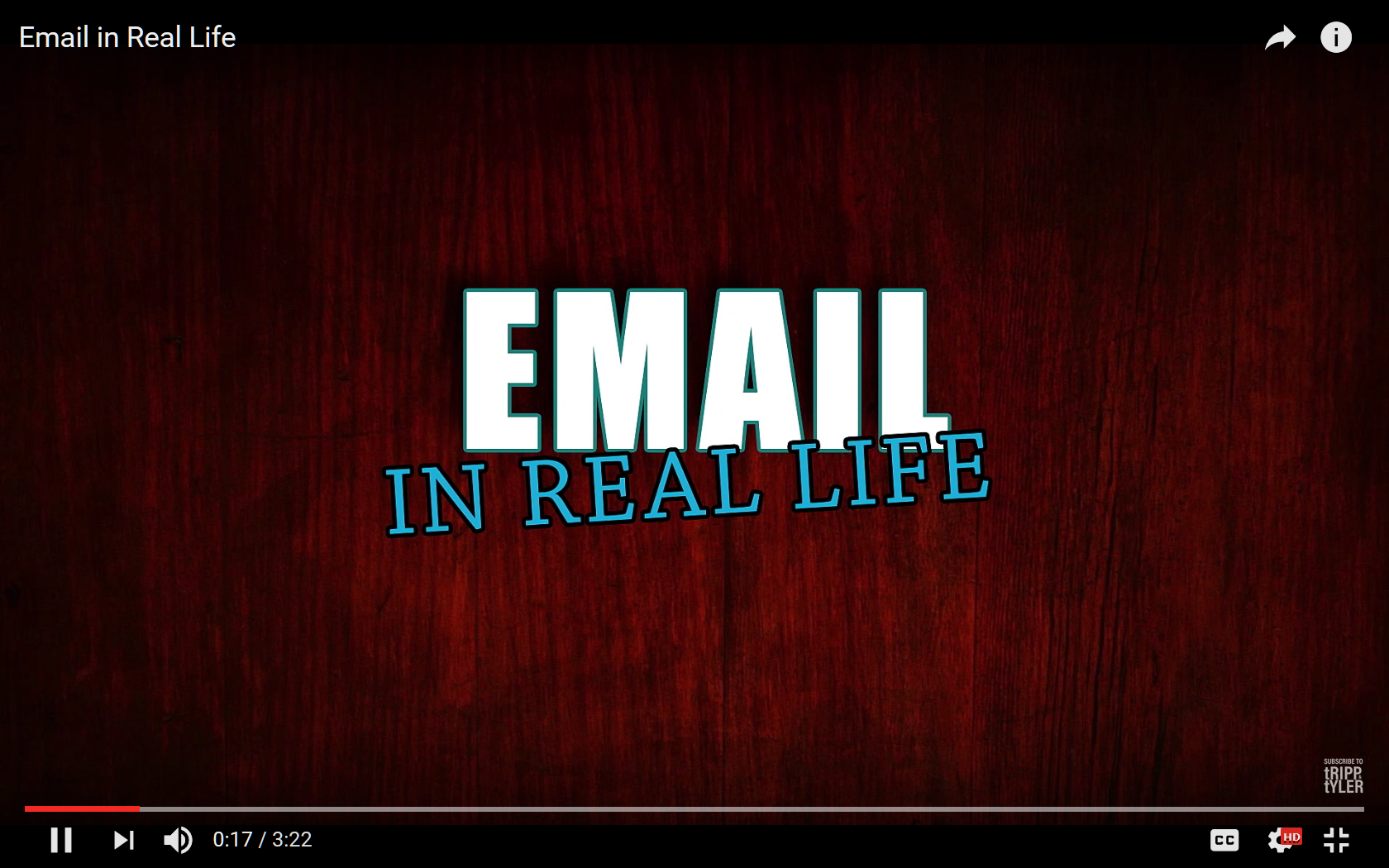 Anatomy of Effective Emails
Subject line
Address
Greeting and sign off
Body
Signature line
Proper tone
Source: www.businessemailetiquette.com
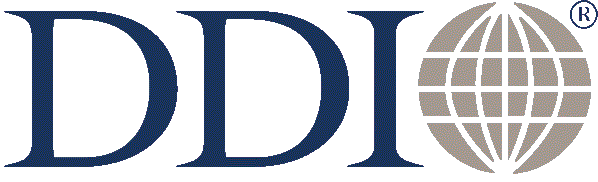 © Development Dimensions International, Inc., MMX.  All rights reserved.
Anatomy- Subject Line
Clear, concise, specific
Consistent conventions
Company/client name- Project name- Topic
Mobile device readability
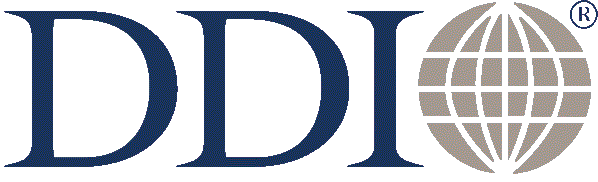 © Development Dimensions International, Inc., MMX.  All rights reserved.
Anatomy- Address
To:
Addressing recipient directly
You expect a response
A specific action is needed
Cc:
Need to be “in the loop”
No  specific action is needed
Skip or delay reading
Change recipients, as needed
Bcc:
Need to be “in the know”
Don’t need to interact with others
Consider using “Forward” instead
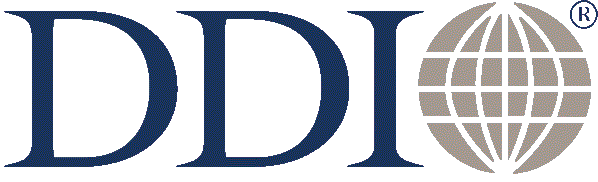 © Development Dimensions International, Inc., MMX.  All rights reserved.
Anatomy- Reply or reply to all dilemma
Reply
Make this your default
Reply all
Use sparingly
Delete those who do not need to act or know
When all have an action or need to know
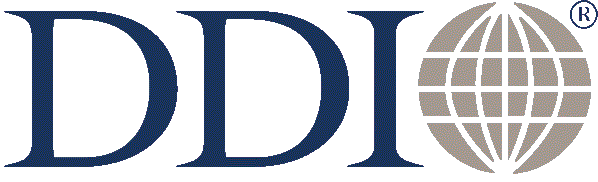 © Development Dimensions International, Inc., MMX.  All rights reserved.
Anatomy- Greeting and sign-off
Determine level of formality needed
Include as a common courtesy
Establish a tone
Option to shorten in subsequent emails
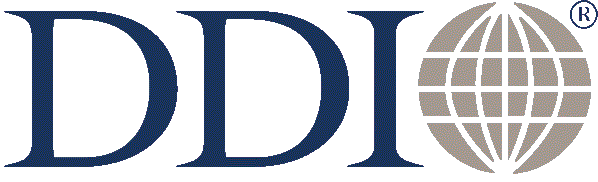 © Development Dimensions International, Inc., MMX.  All rights reserved.
Anatomy- Body
Readability and skim ability
Four steps
Narrative draft
Edit extraneous text
Format 
Bulleted lists
White space- paragraphs
Open with summary
Signature Line- “Do’s”
Plain text
Black color
Cross-platform font
2-3 lines
72 characters, maximum
UD conventions
Sans Serif Web Safe Fonts

  Arial
 Arial Black
 Tahoma
 Trebuchet MS
 Verdana
Serif Web Safe Fonts
Courier New
Georgia
Times New Roman
Example of a recommended format.
Linda Smith
Sr. Training and Development Specialist
Office of Human Resources
University of Delaware
302-831-8853
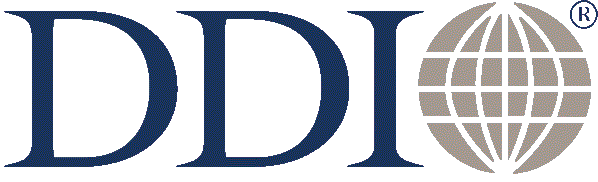 © Development Dimensions International, Inc., MMX.  All rights reserved.
Signature Line- “Don’ts”
Graphics
Colored fonts
Quotes
Example of a graphic signature- not recommended.
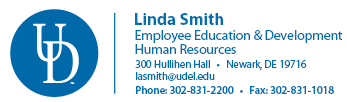 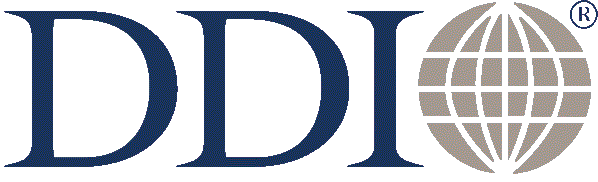 © Development Dimensions International, Inc., MMX.  All rights reserved.
“Dos and don’ts” of effective emails
Dos
Clear, concise
Use proper grammar
Proof 
Spellcheck
Read aloud
Read backwards
Enter recipients last
Respond in a timely manner
Don’ts
Use email as a substitute for conversations
Write with emotion
Look for or embed hidden meaning
Avoid ALL CAPS, !!!!!, OMG’s, LOL’s, etc.
Take it all on yourself
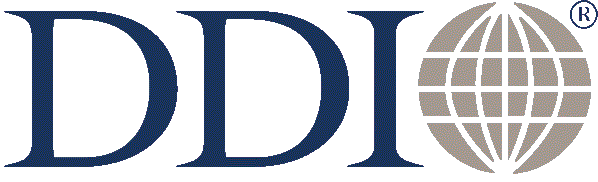 © Development Dimensions International, Inc., MMX.  All rights reserved.
Questions
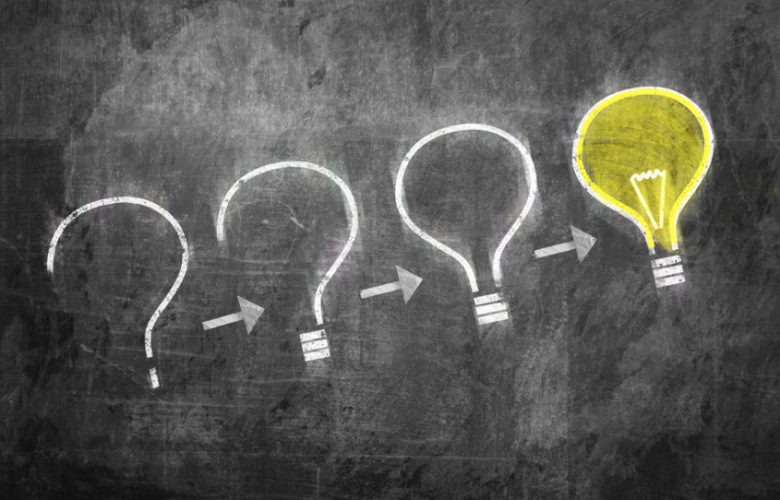 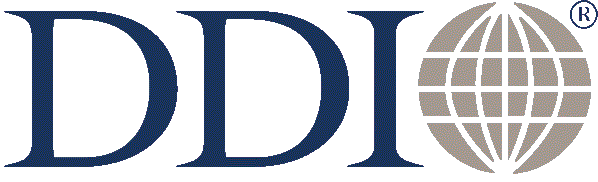 15
© Development Dimensions International, Inc., MMX.  All rights reserved.
Thank you.